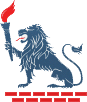 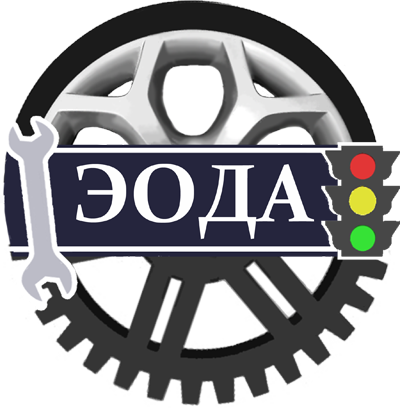 Граф дорог (единая цифровая модель местности)
проект интегрированной ГИС
к.т.н., доцент, заведующий  кафедрой ЭОДА
БГТУ им. В.Г. Шухова 
Новиков Иван Алексеевич
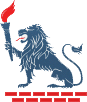 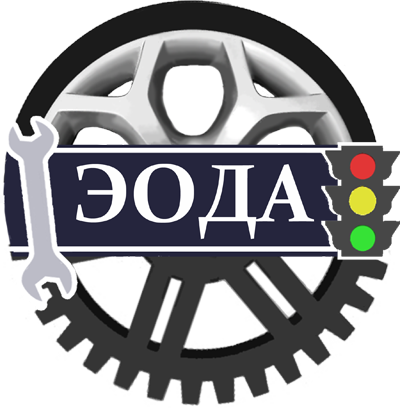 Достигаемые цели при разработке единой ГИС
Разработка системы контроля исполнения нормативных документов в области технических средств организации движения (проектов организации движения, дислокаций знаков и дорожной разметки), парковочного пространства.
Разработка системы контроля за грузоперевозками и пассажирским транспортом.
Разработка системы контроля за исполнением водителями требований ПДД.
Разработка системы фиксации процесса развития ДТП специализированными контрольными устройствами (черные ящики).
Технология реализация проекта
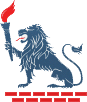 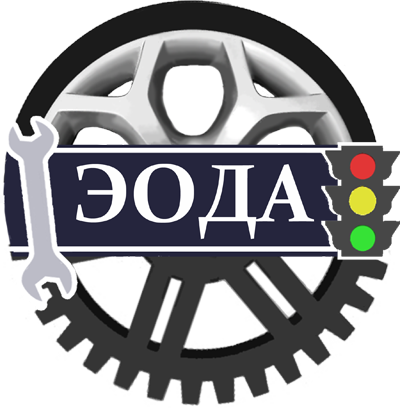 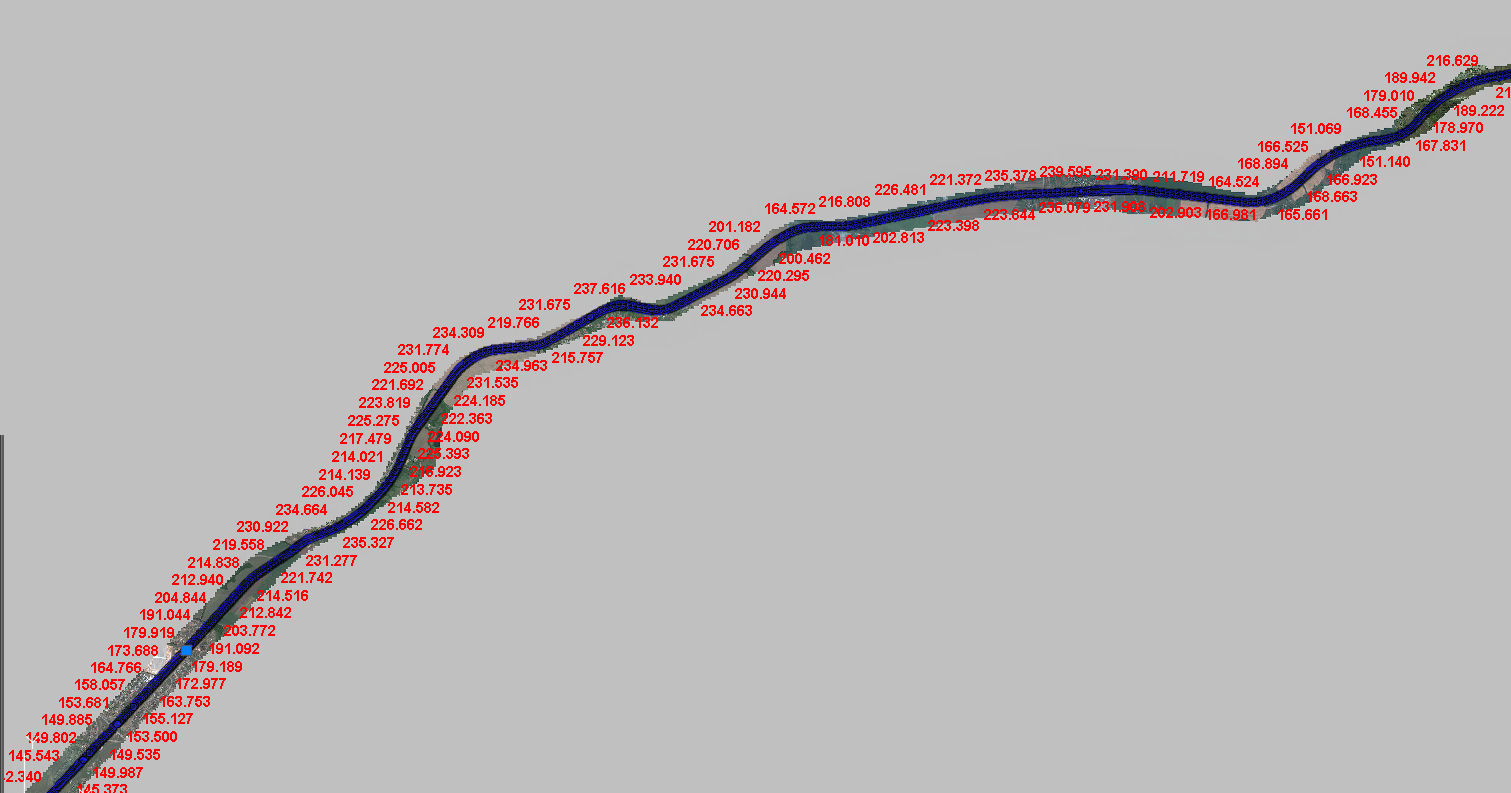 Фиксация GPS-треков при помощи Trimble-R3.
Нанесение полученных данных на спутниковые снимки и их калибровка по статически снятым геодезическим координатам повышенной точности.
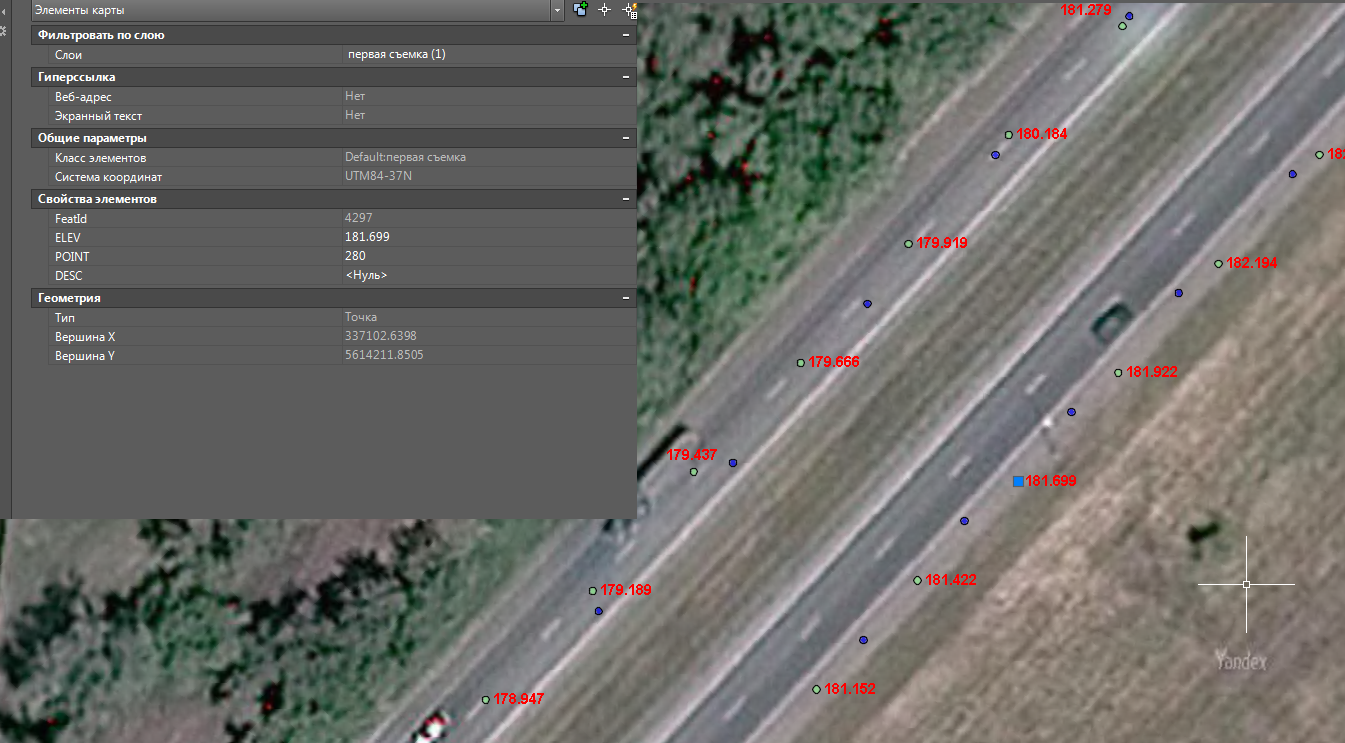 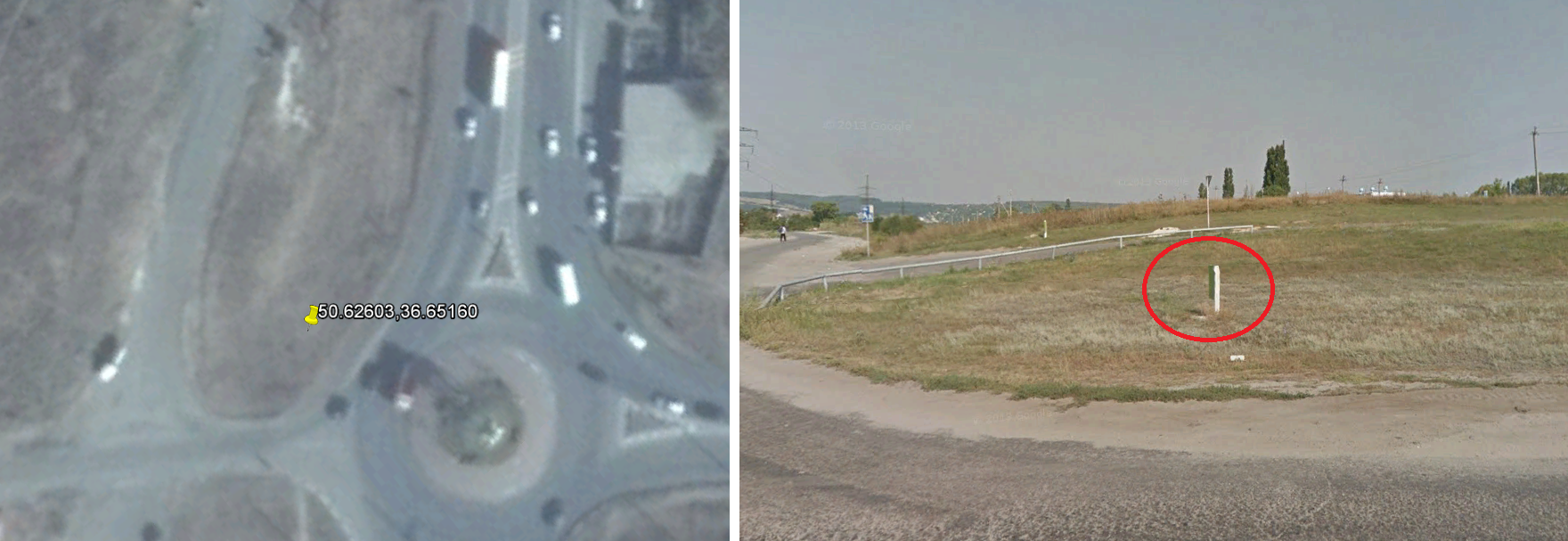 Технология реализация проекта
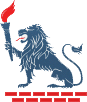 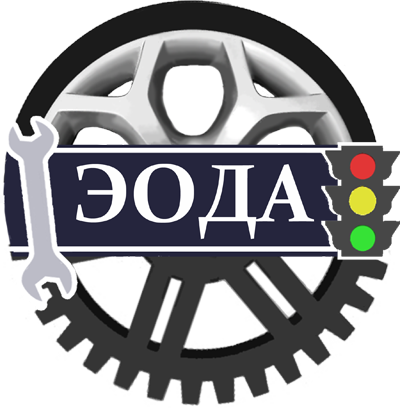 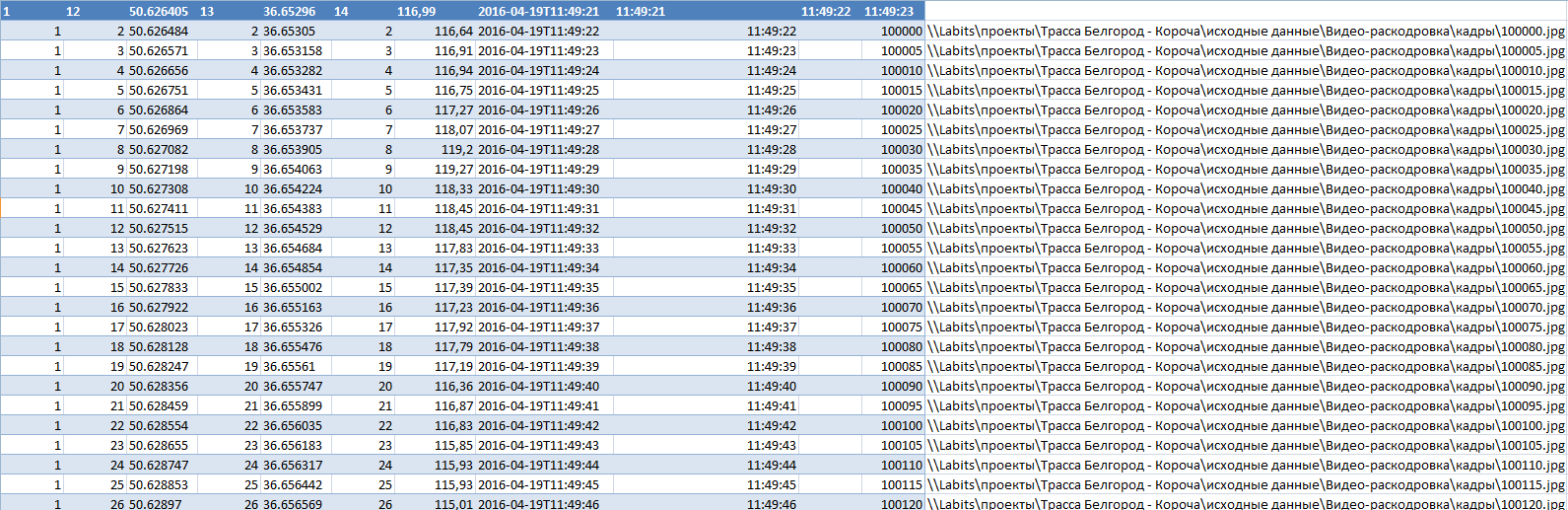 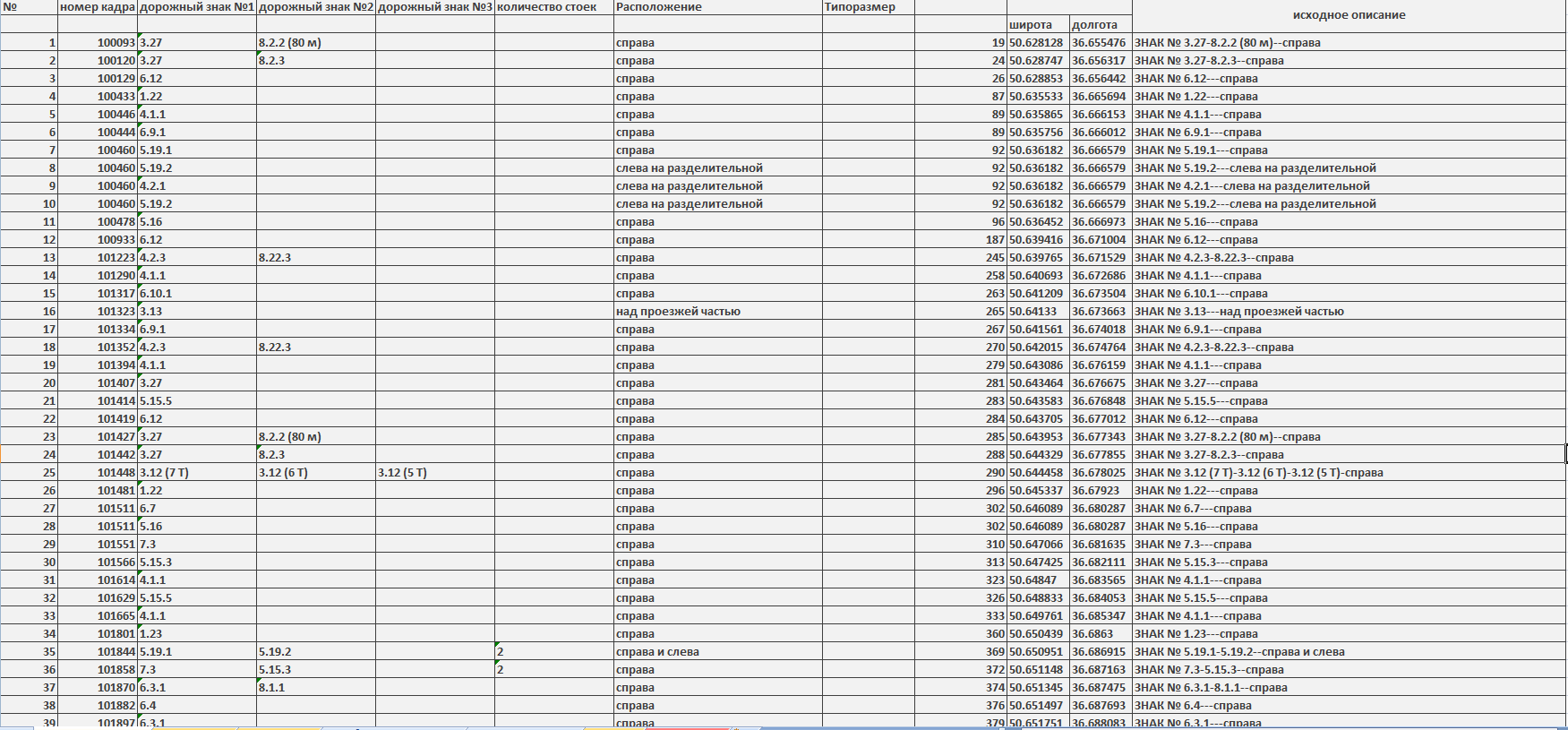 Съемка видеоряда (фотобанка) при движении с включенным Trimble-R3.
Согласование кадров по значениям абсолютного времени (формирование фотобанка с привязкой по координатам)
Создание банка данных по знакам и дорожной разметки.
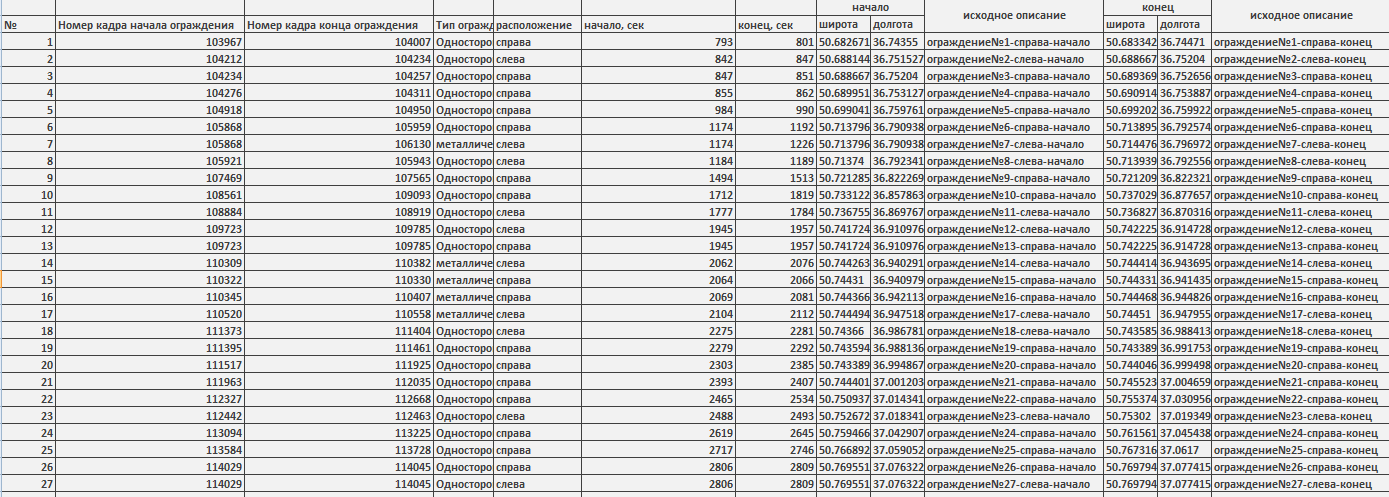 Технология реализация проекта
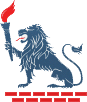 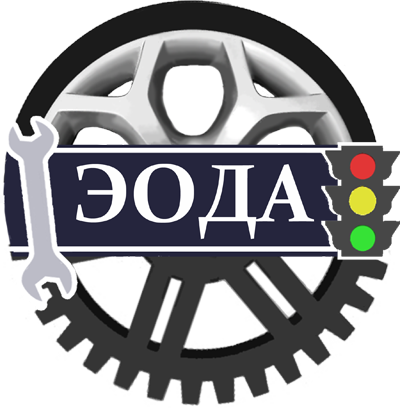 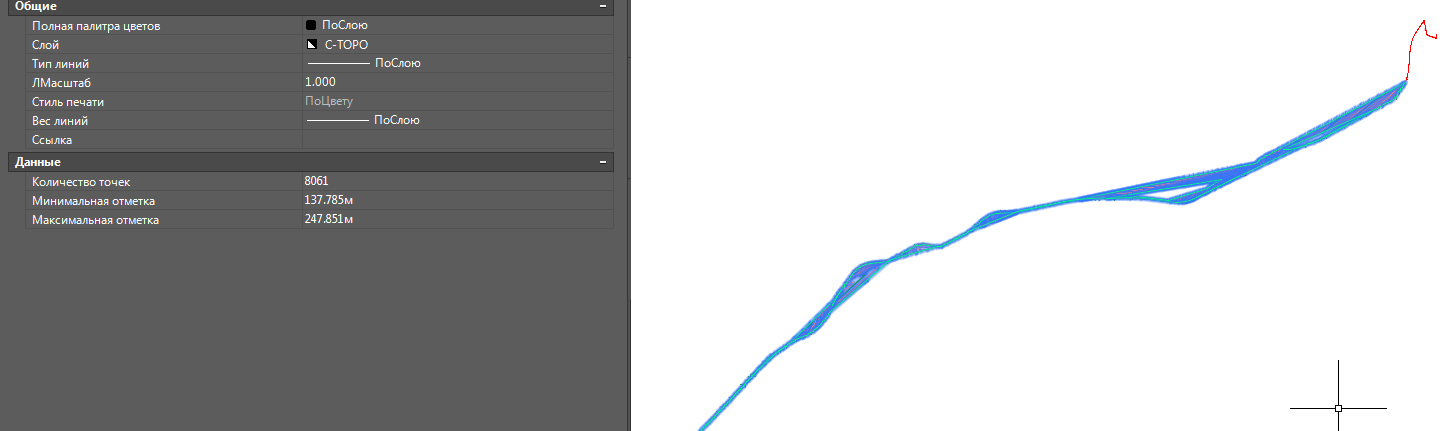 Калибровка продольного профиля дороги на основании GPS-треков и статически полученных координат. 
Создание 3D поверхности проезжей части.
Привязка пикетажа к координатам.
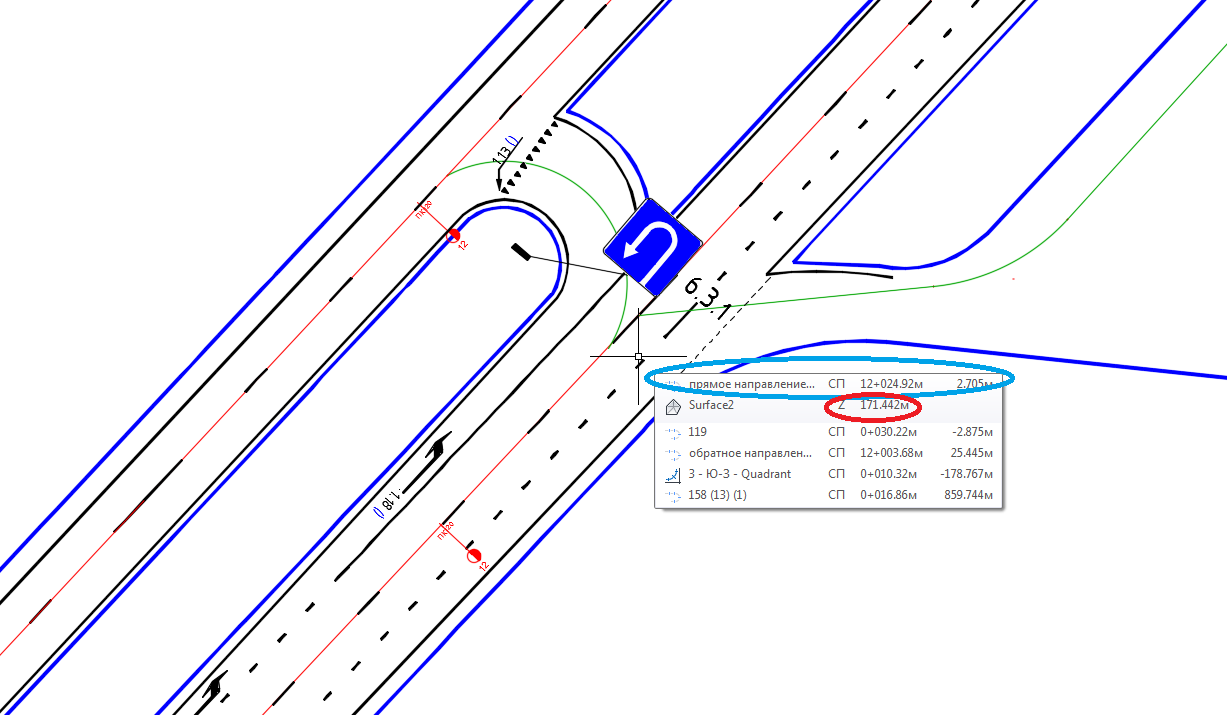 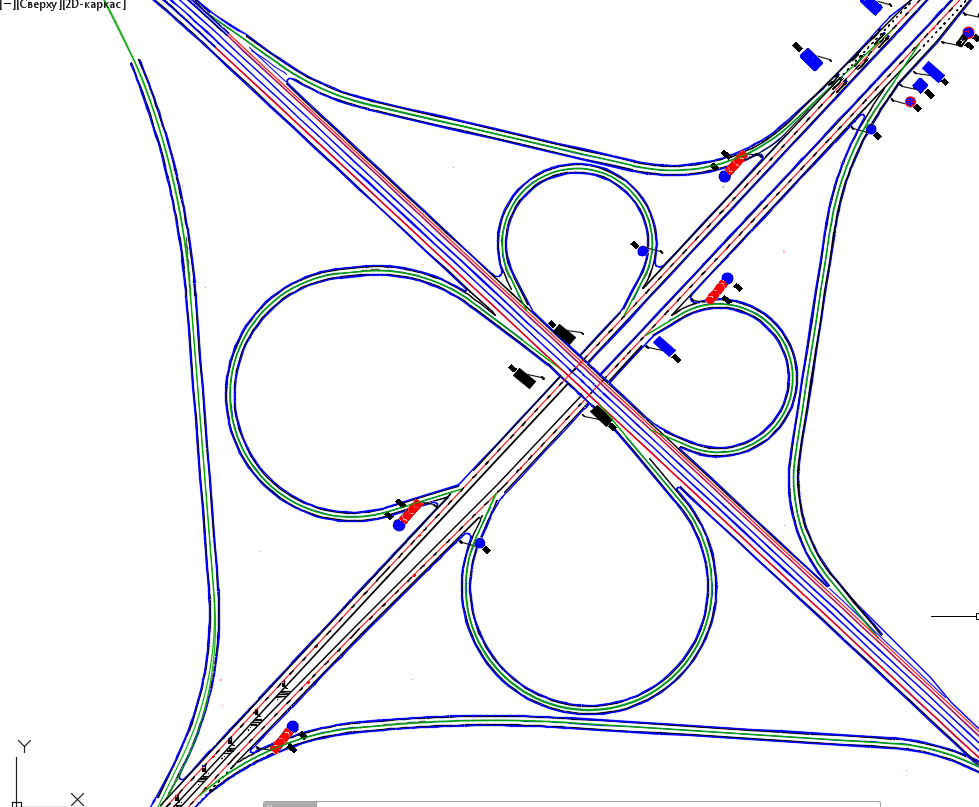 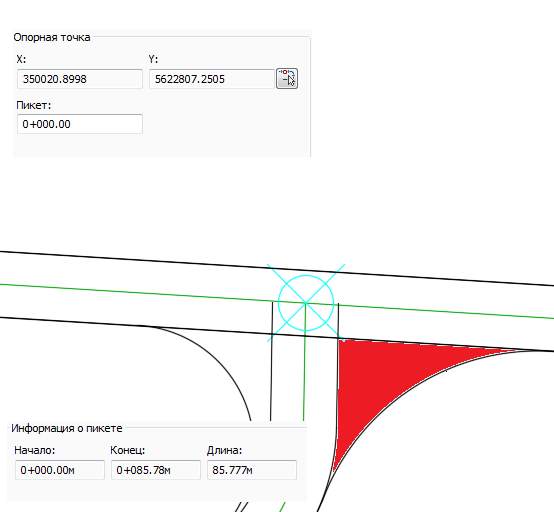 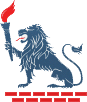 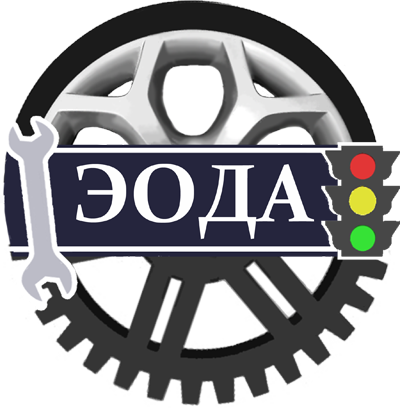 Специализированный ГИС сервер
Статистика ДТП
Дислокация дорожных знаков и дорожной разметки
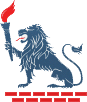 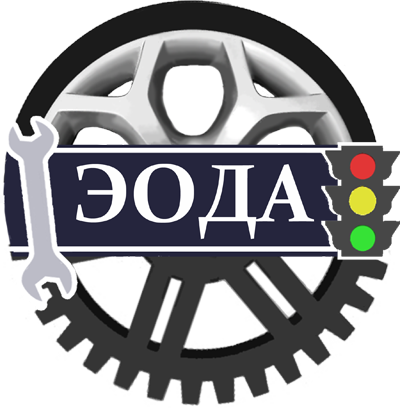 Специализированные решения для мобильных устройств
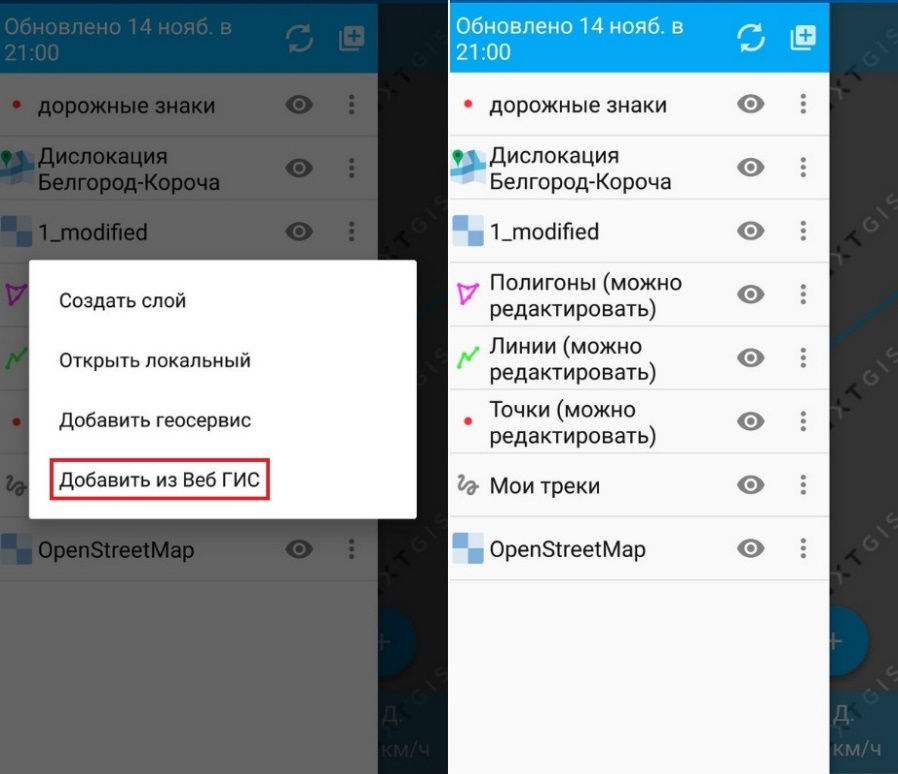 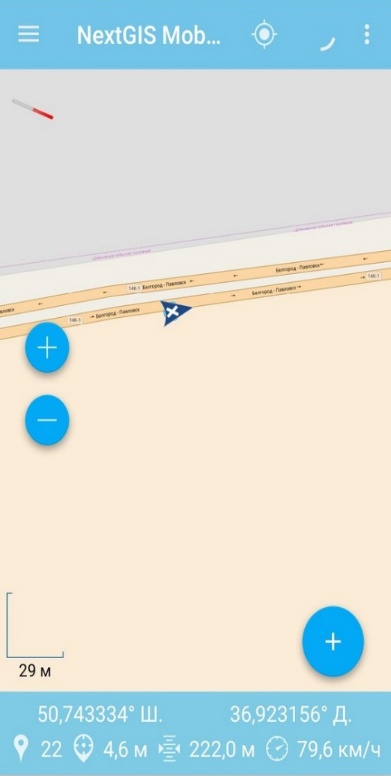 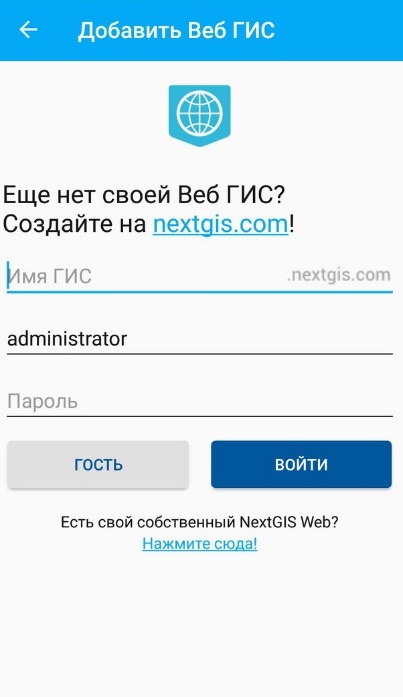 Интерфейс мобильного приложения GIS Mobile
Добавление собственной веб ГИС в мобильное приложение
Добавление слоев из веб ГИС
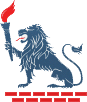 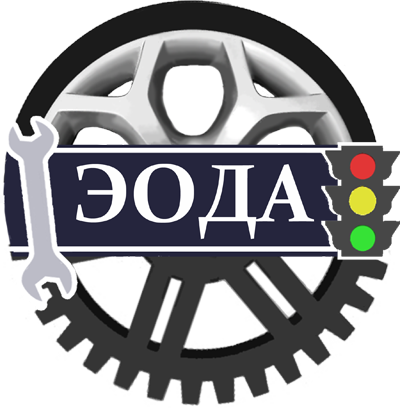 Специализированные решения для мобильных устройств (атрибутивная информация)
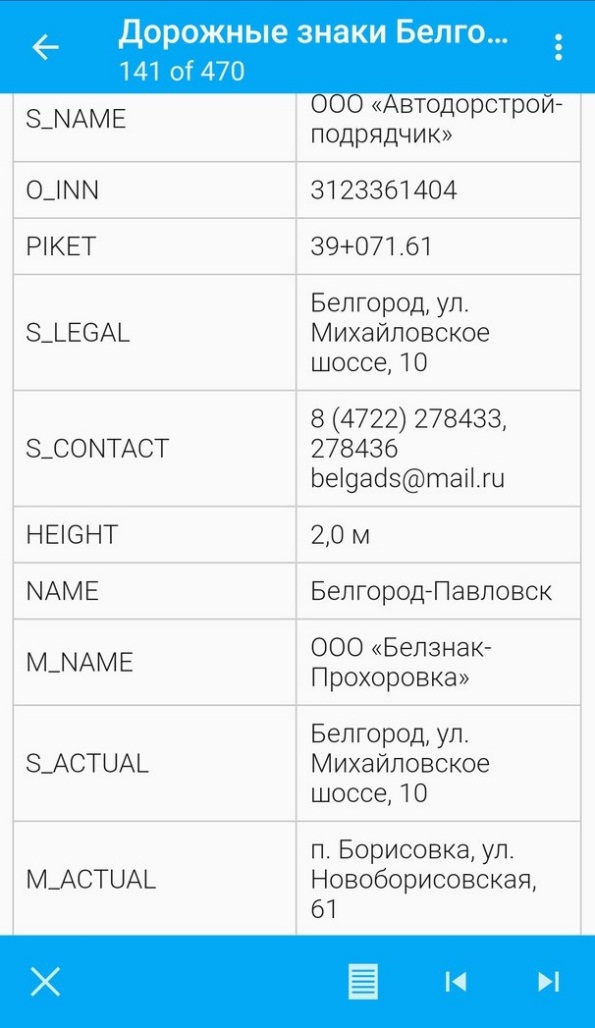 Специализированные данные
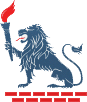 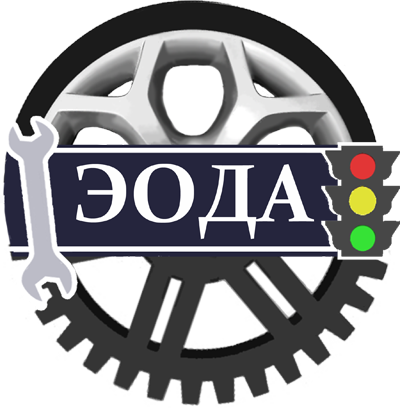 Зоны контроля скоростных режимов
Данные о характеристиках ТП
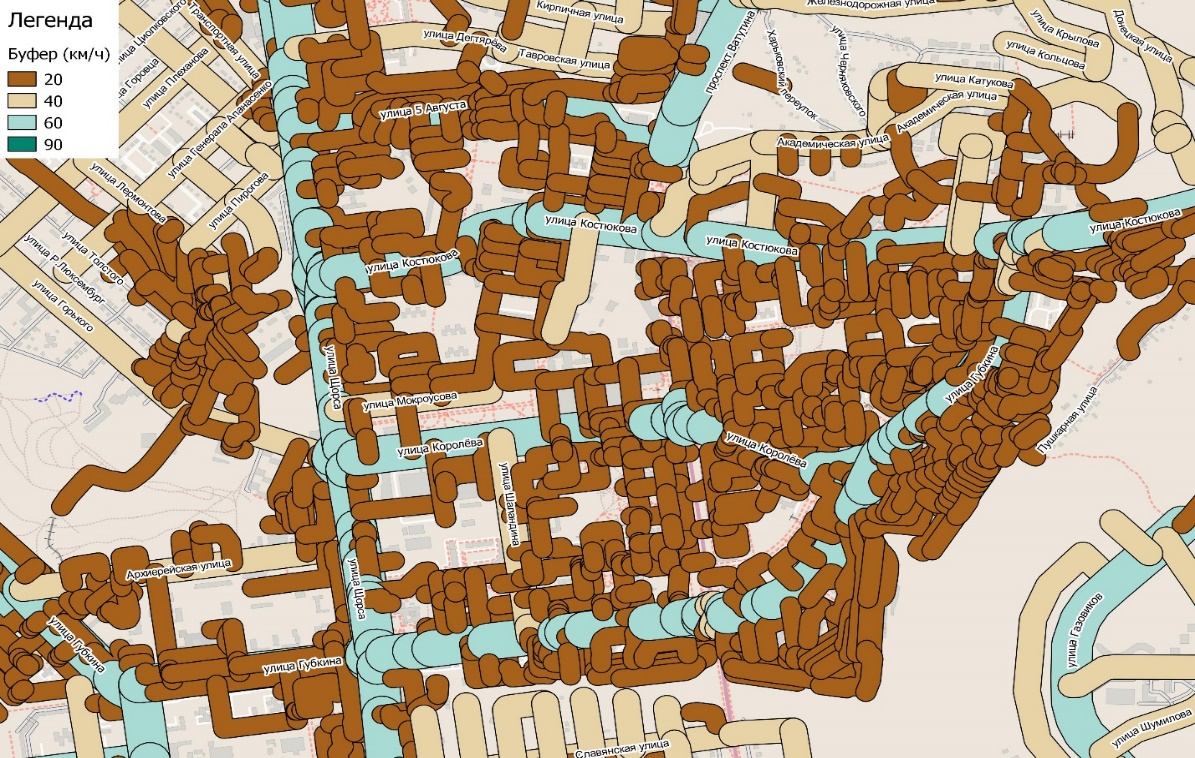 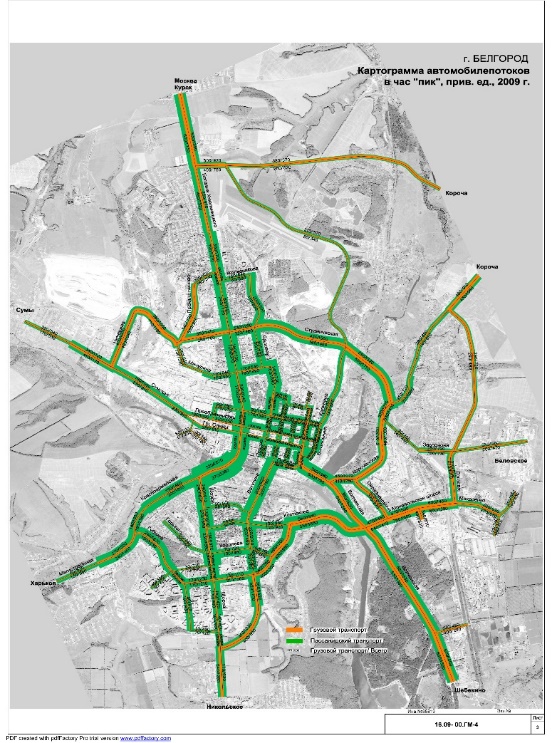 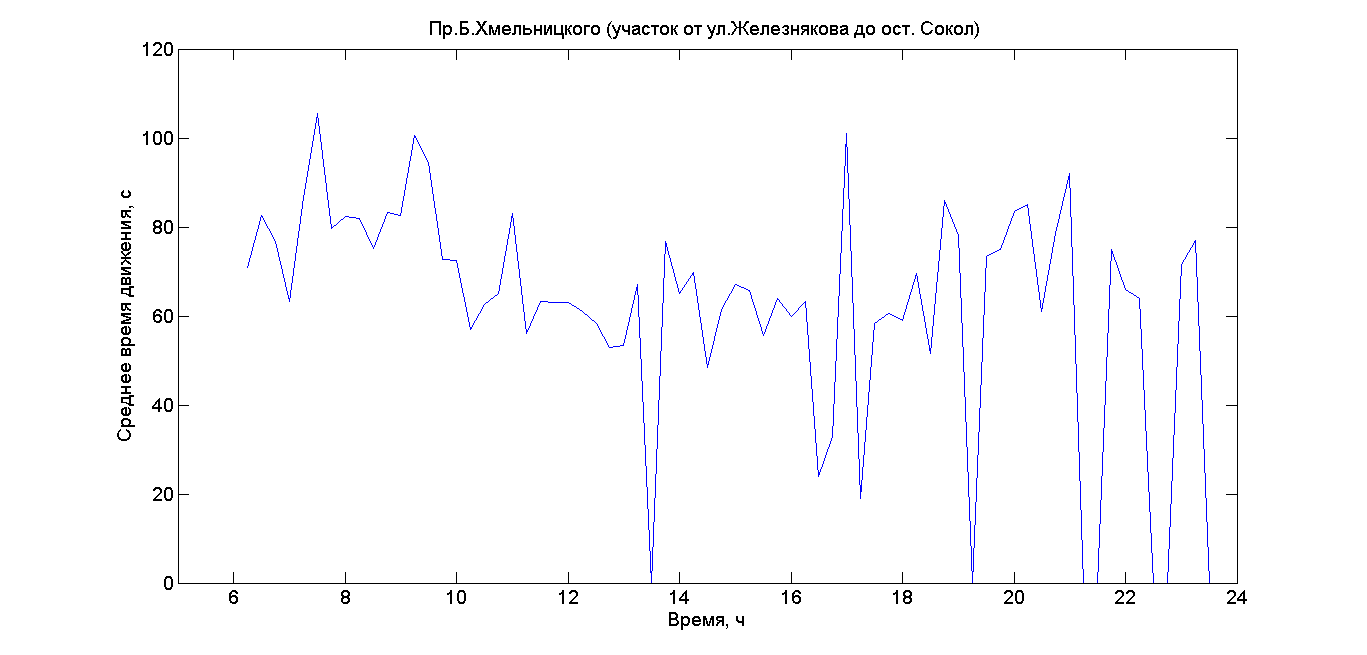 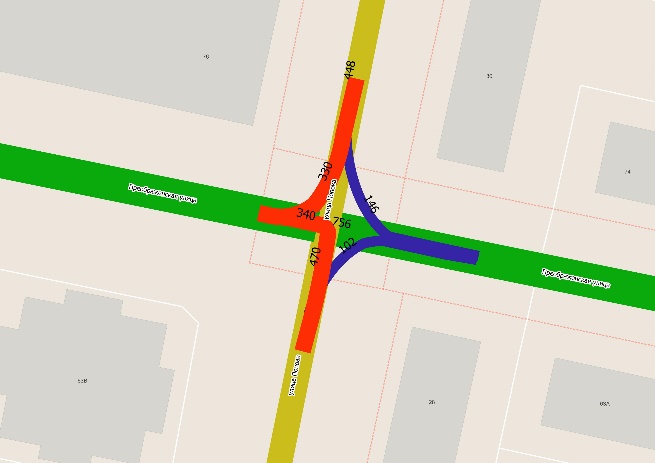 Специализированные данные
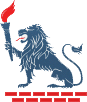 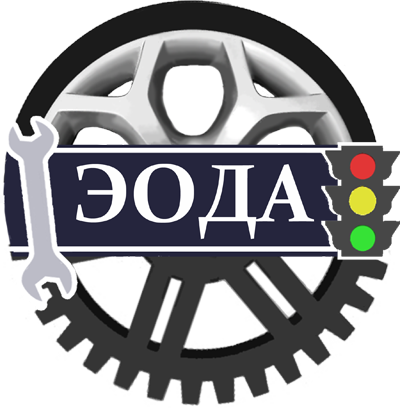 Данные об общественном транспорте
Перечень слоев ГИС
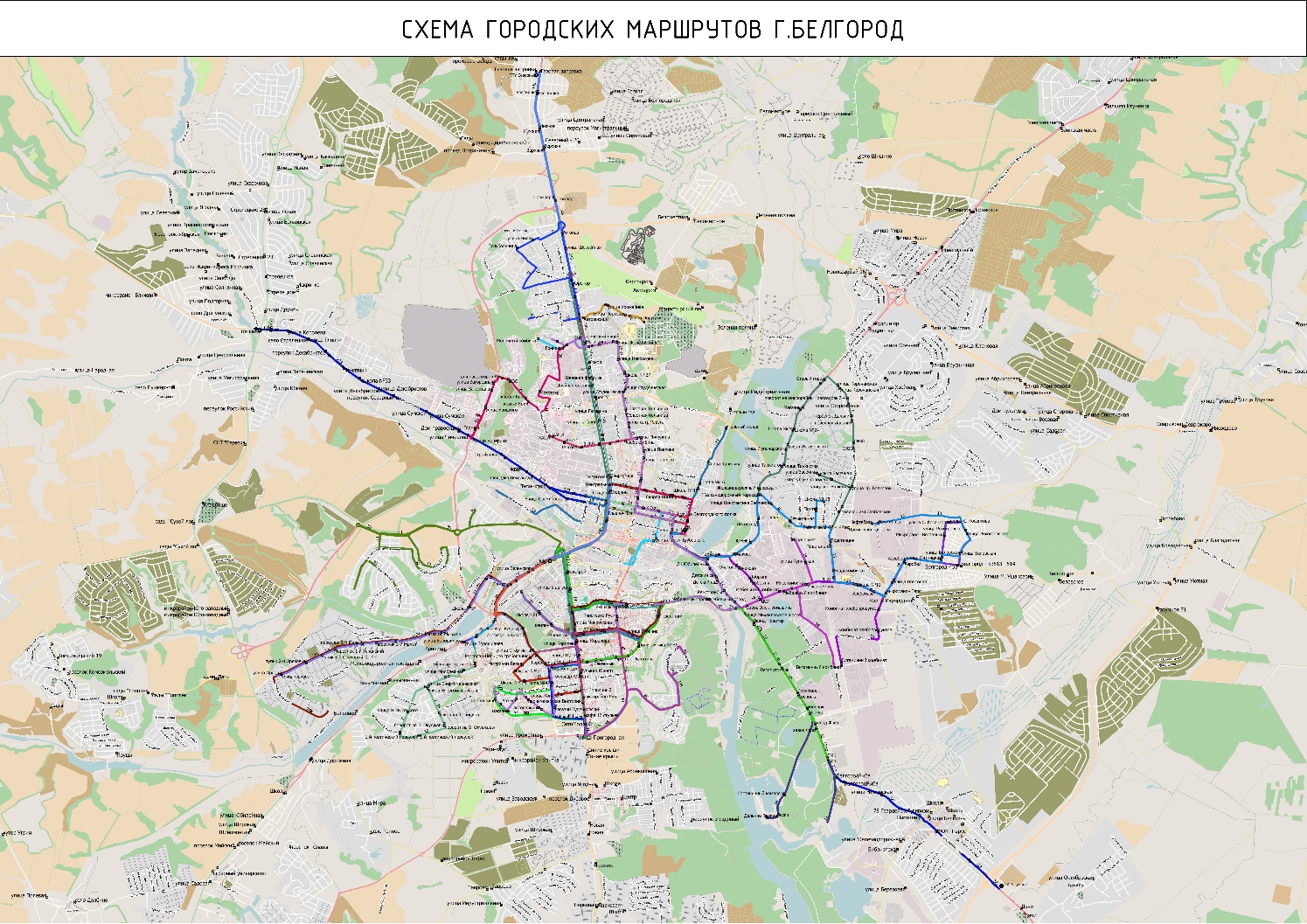 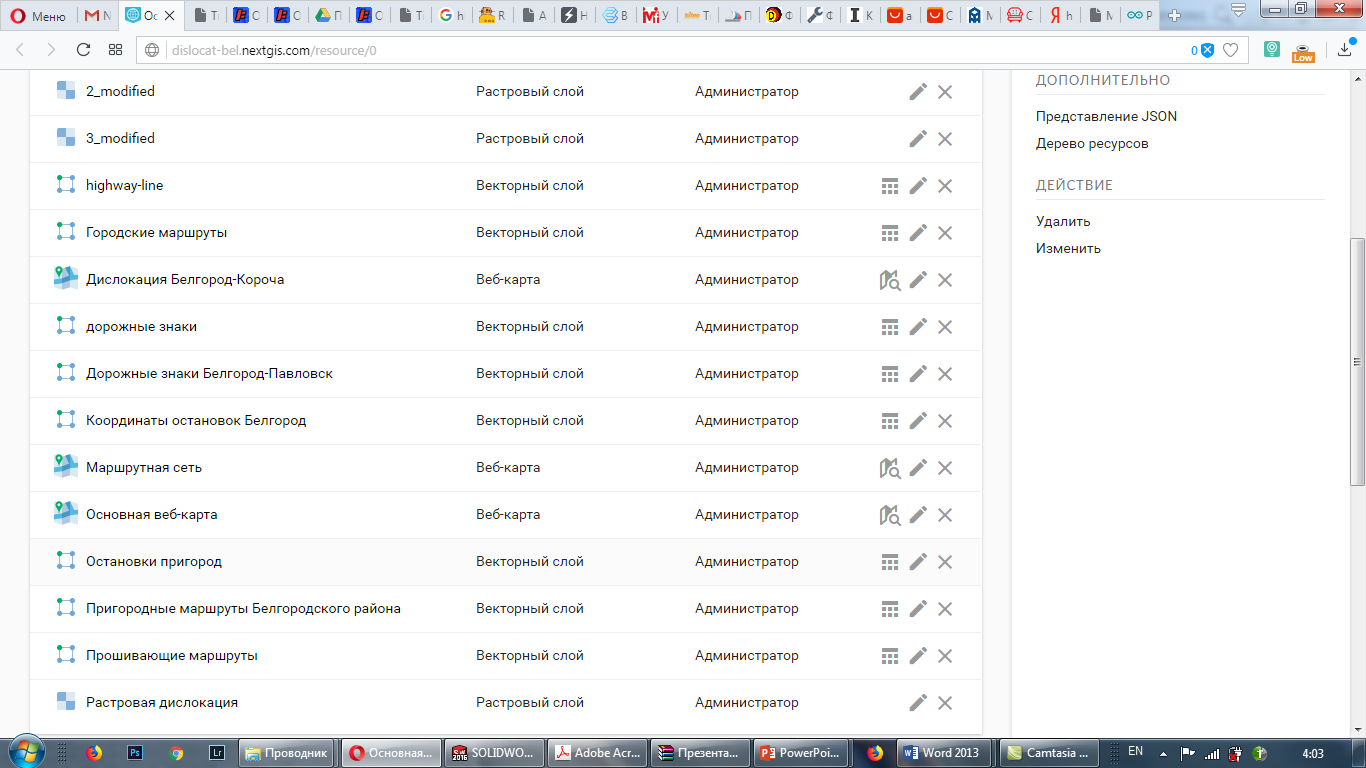 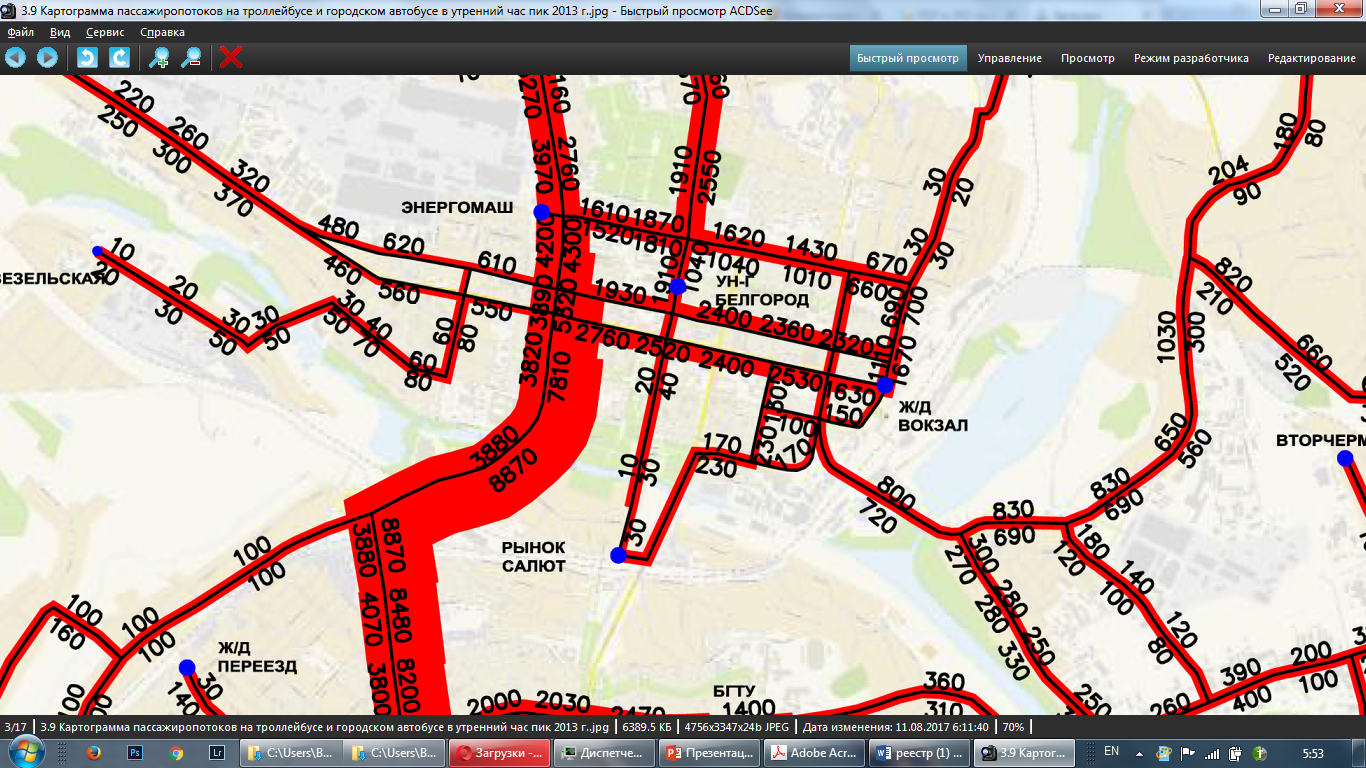 Аналитические возможности
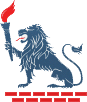 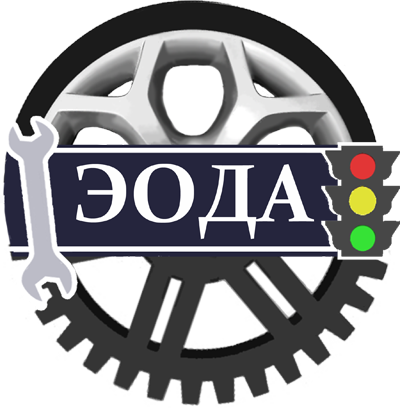 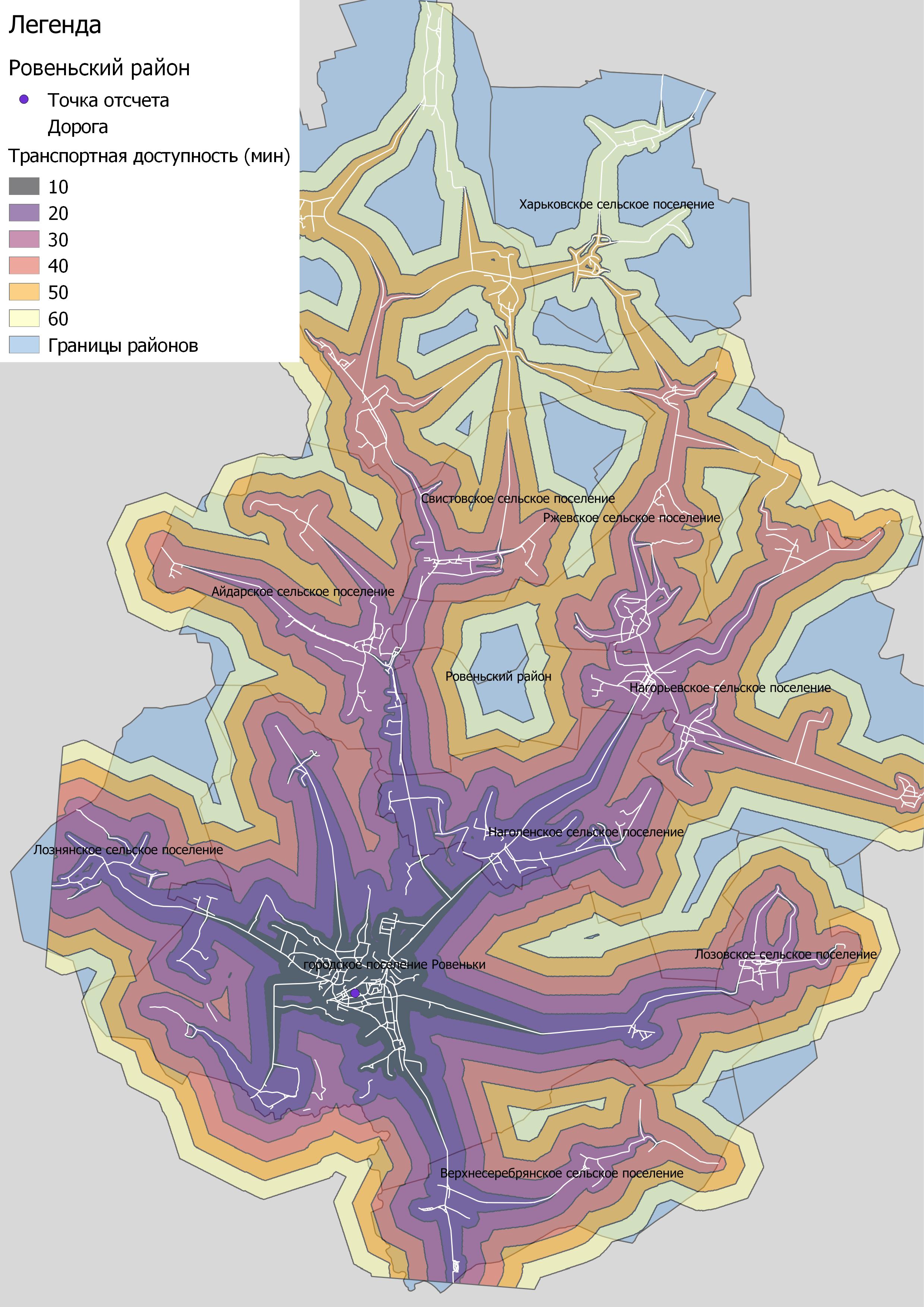 Транспортная доступность объектов
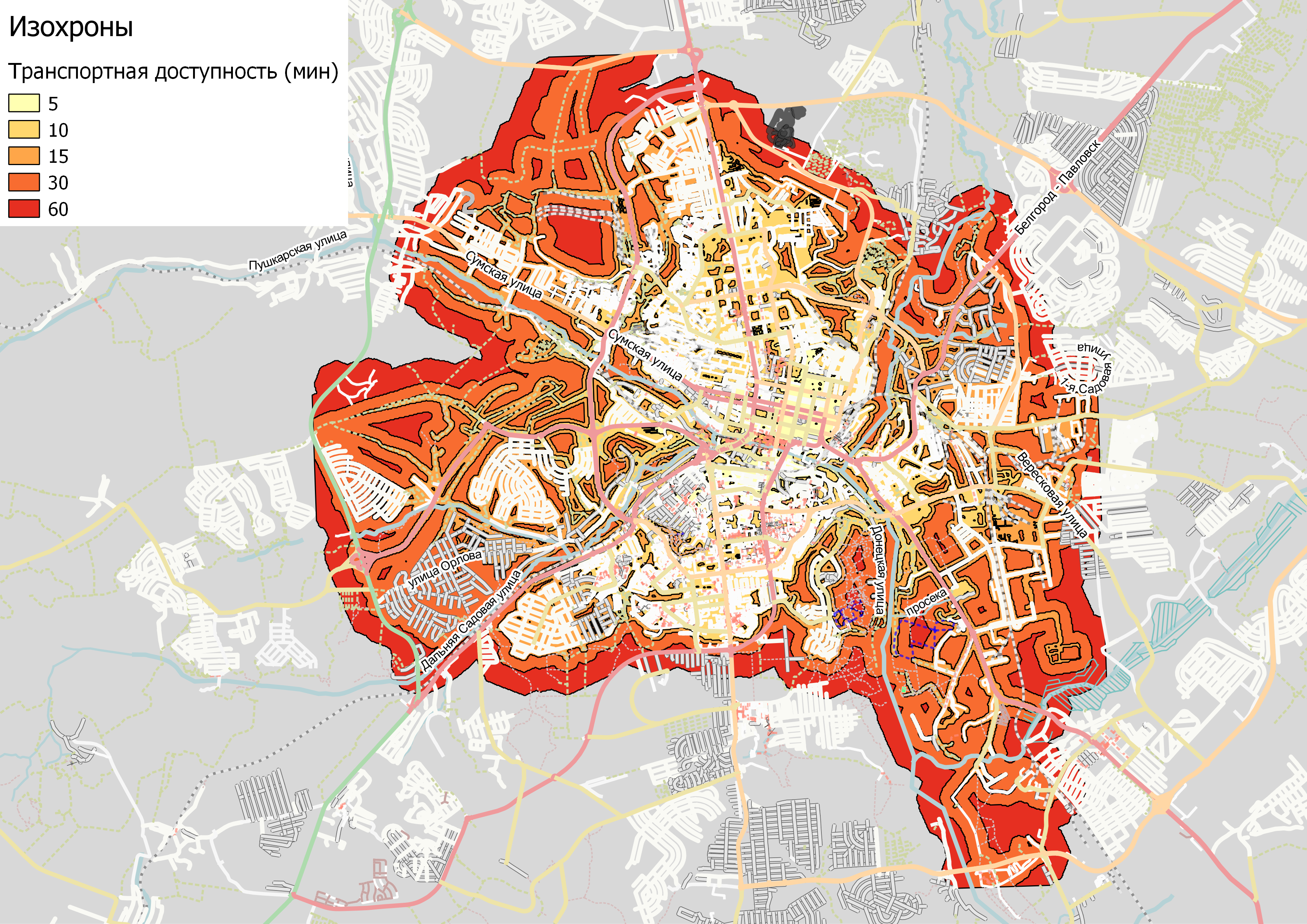 Доступность остановок общественного транспорта
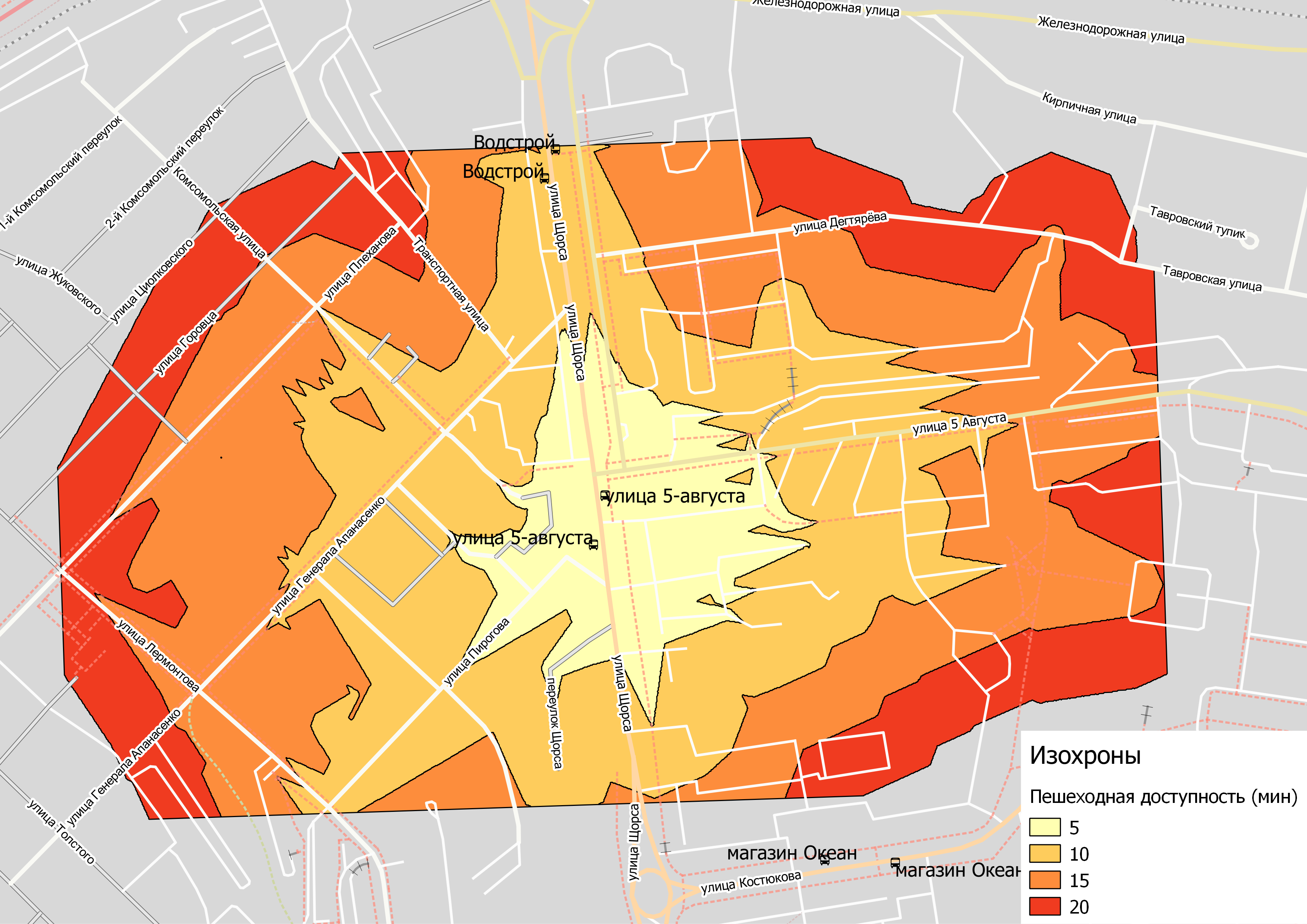 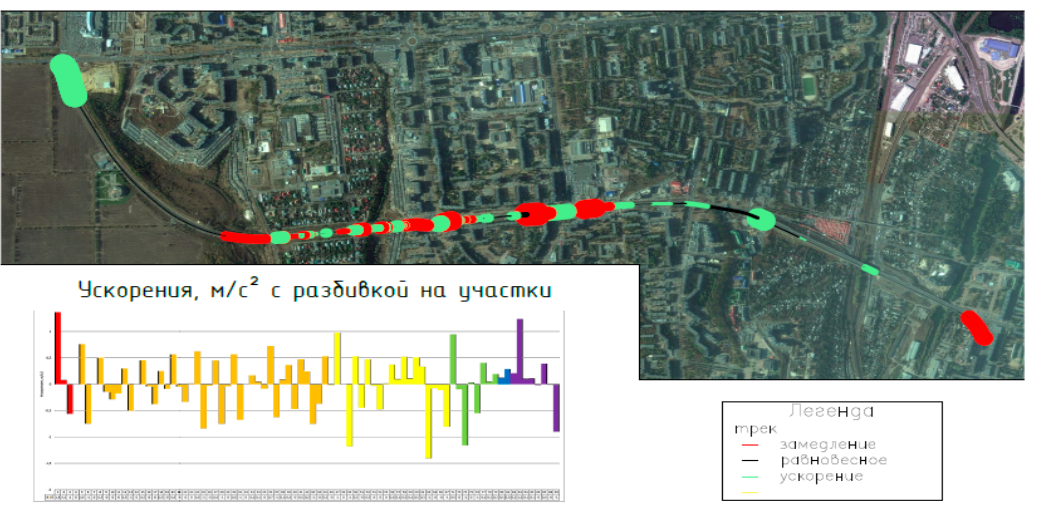 Анализ скоростных режимов
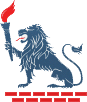 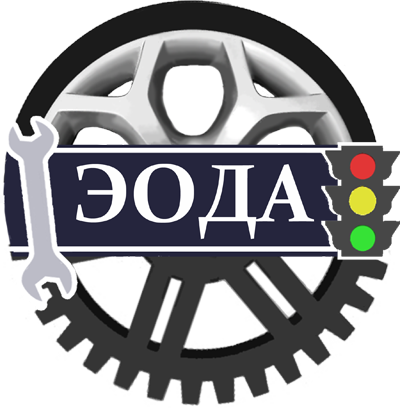 Спасибо за внимание !